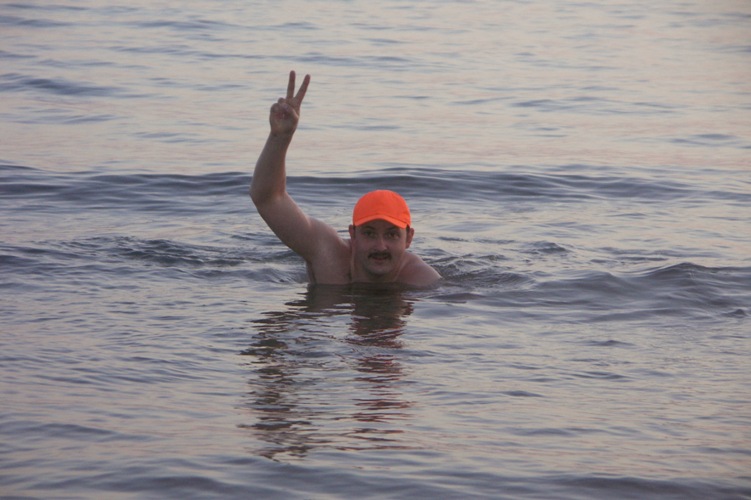 Evgeny
Titov

    estitov@mail.ru
Russia
          Krasnodar city
        “Novaya Gazeta” newspaper
protected house  near the yard
of Kuban vice-governor Remezkoff
it was necessary to go there
to get certificate, confirm  your  accessory  to  authority   is the only way
vice-governor’s yard
General photo of
I’m with poster
(hidden camera)
my goal is to meet any  patient of  psychiatric hospital
I’v met psychiatric hospital patient
(hidden camera)
contact Evgeny Titov
Russia, Krasnodar, “Novaya Gazeta”

mob.         +7 928 255 25 35

E-mail:       estitov@mail.ru


www.novayagazeta.ru